FARMERSVILLE HIGH SCHOOLA-G Requirements and Graduation Requirements
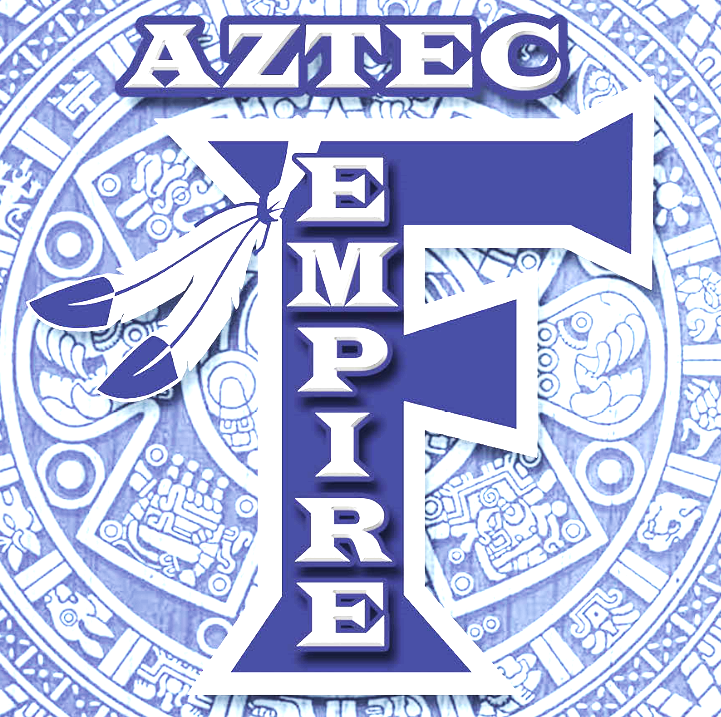 Lets Plan Early!
All students have A-G courses in High school
Pass all A-G classes with a C or higher
A- History and Social Science
Two years of college-preparatory history/social science required
Including: one year of World History, 
One year of U.S. history 
---OR---
One-half year of civics and one half year of American Government.
AP United States History
AP World History
Government/Economics
U.S. History
World History
B- English
Four years of college-preparatory English composition and literature required
AP English Language and Composition

CSU Expository Reading and Writing

ELD Intervention

English 10P

English 11 (H)

English 11P

English 9P
C- Mathematics
Three years of college-preparatory mathematics required (four years are strongly recommended)
AP Calculus AB

AP Statistics

Integrated Mathematics I

Integrated Mathematics II

Integrated Mathematics III
D-Science
Two years of college-preparatory science
Biology, Chemistry
Agriculture Chemistry
Agriculture Integrated Science 1
Anatomy & Physiology (P)
AP Environmental Science
Biology P
Chemistry
Integrated Science 1
Integrated Science 2
E- Language other than English
Two years of college-preparatory coursework required
 (three years are recommended)
AP Spanish Language and Culture
AP Spanish Literature and Culture
Spanish 1
Spanish 2
Spanish 3
Spanish for Spanish Speakers 1-2
Spanish for Spanish Speakers 3-4
F- Visual and Performing Art
One year of College- Preparatory visual and Performing Arts Required

Advance Guitar
Aztec Band
Broadcasting
Concert Choir
Film & Video Production 1
Film & Video Production 2
Foundations of Visual Art
Graphic Design
Guitar
Intermediate Guitar
MARIACHI
New Media Design 1
Web Application Development 1
G- College Preparatory Elective
One year of college-preparatory coursework required, chosen from:
Horticulture Science
New Media Design 2
Psychology
Public Safety 1
Public Safety 2
Public Safety 3
Speech and Debate
Agriculture Science 1
Animal Science
AVID 10
AVID 11
AVID 12
AVID 9
Business 1
Business 2 - Advanced Practices and Principles
Business Communications and Technology
Environmental Science
Ethnic Studies
Foods 1
Foods 2 - Advanced Foods
Government/Economics
Farmersville High School Subject Requirements/Credits
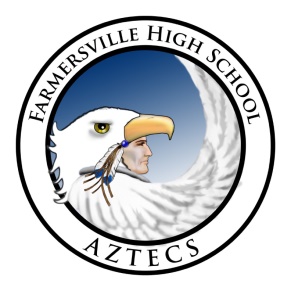 GRADUATION SUBJECT AND ATTENDANCE REQUIREMENTS
Students are required to complete courses in each of the following subject areas with a D or better to receive credits for graduation from Farmersville High School: 
Farmersville High School’s local governing board adopted a 95% attendance policy.  In order to participate in the June graduation commencement ceremony, students must meet the entire subject and credit requirements set by the governing board. Additionally, students must meet 95% percent attendance policy and behavioral guidelines published in the Student Conduct Handbook. Students who must complete requirements in the summer session following the senior year will receive a diploma at the end of the summer school but will not be eligible to participate in the end of the year ceremony.